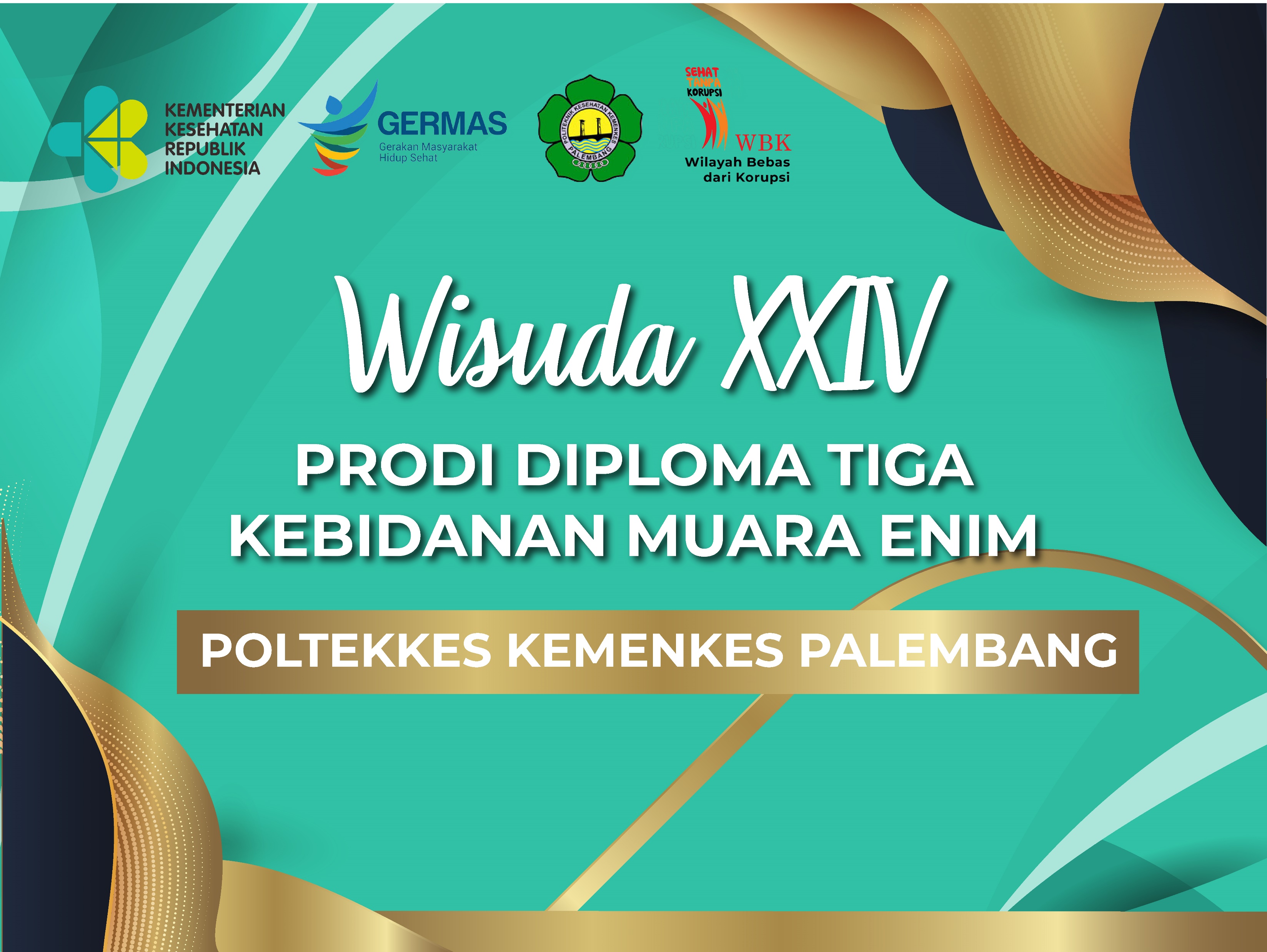 7 OKTOBER 2021
FUJA ISABELLA, Amd.Keb
Putri dari
AYAH	 : HERMAN SANUDIN
IBU		 : HATITA
IPK 		: 3,98
PREDIKAT	: DENGAN PUJIAN
TASSA PUTRI ZAHARA, Amd.Keb
Putri dari
AYAH	 : SUDIANTO
IBU		 : YOPI ANDRIANI
IPK 		: 3,88
PREDIKAT	: DENGAN PUJIAN
RESA JAMIATUL GINA, Amd.Keb
Putri dari
AYAH	 : SOSIAWAN
IBU		 : SUMIYATI
IPK 		: 3,87
PREDIKAT	: DENGAN PUJIAN
DHEA FAHIRA, Amd.Keb
Putri dari
AYAH	 : DONNY FARZON
IBU		 : LENNY KUSUMA
IPK 		: 3,73
PREDIKAT	: DENGAN PUJIAN
NADIA PATONAH, Amd.Keb
Putri dari
AYAH	 : AMSAH
IBU		 : MARIANA
IPK 		: 3,70
PREDIKAT	: DENGAN PUJIAN
NABILLA AUREN NANDA, Amd.Keb
Putri dari
AYAH	 : GONGGO ERWANTO
IBU		 : BUDI YANINGSIH
IPK 		: 3,66
PREDIKAT	: DENGAN PUJIAN
HERAWATY OKTARINI, Amd.Keb
Putri dari
AYAH	 : MUHAMMAD YUSUF
IBU		 : HASMA
IPK 		: 3,63
PREDIKAT	: DENGAN PUJIAN
RANI AMELIA, Amd.Keb
Putri dari
AYAH	 : IMAN RISOLEH
IBU		 : YULI ASTINA
IPK 		: 3,63
PREDIKAT	: DENGAN PUJIAN
ELISA MARHAJI, Amd.Keb
Putri dari
AYAH	 : ILYAS BASRI
IBU		 : ELVA NOPITASARI
IPK 		: 3,62
PREDIKAT	: DENGAN PUJIAN
YOLANDA FRANSISKA, Amd.Keb
Putri dari
AYAH	 : BASTONI
IBU		 : FAUZIAH
IPK 		: 3,59
PREDIKAT	: DENGAN PUJIAN
SHELLA INDRIANI, Amd.Keb
Putri dari
AYAH	 : TUKIMAN
IBU		 : MARYANAH
IPK 		: 3,59
PREDIKAT	: DENGAN PUJIAN
YUTQINATI, Amd.Keb
Putri dari
AYAH	 : SUKARMAN JAYA
IBU		 : DARNAWATI
IPK 		: 3,58
PREDIKAT	: DENGAN PUJIAN
DESTY RIA SAFITRI, Amd.Keb
Putri dari
AYAH	 : ZULKIFLI
IBU		 : SILISTRIANA
IPK 		: 3,57
PREDIKAT	: DENGAN PUJIAN
FITRI LESTARI, Amd.Keb
Putri dari
AYAH	 : SURIPTO
IBU		 : WINARNI
IPK 		: 3,57
PREDIKAT	: DENGAN PUJIAN
DIAN EKA ROMZALINA, Amd.Keb
Putri dari
AYAH	 : FERI BUKHARI
IBU		 : SITI ROBINGTON
IPK 		: 3,53
PREDIKAT	: DENGAN PUJIAN
ELNEST SYLVIA, Amd.Keb
Putri dari
AYAH	 : FITRIADI
IBU		 : ELINA
IPK 		: 3,53
PREDIKAT	: DENGAN PUJIAN
RATI OKTARINA, Amd.Keb
Putri dari
AYAH	 : KAMALUDIN
IBU		 : ROSTINA
IPK 		: 3,53
PREDIKAT	: DENGAN PUJIAN
AYU WULANDARI, Amd.Keb
Putri dari
AYAH	 : SUHARTONO
IBU		 : SRI IRIANI
IPK 		: 3,52
PREDIKAT	: DENGAN PUJIAN
ADE VIOLANDA, Amd.Keb
Putri dari
AYAH	 : EDI PUTRA
IBU		 : RIZKI MIANI
IPK 		: 3,50
PREDIKAT	: DENGAN PUJIAN
JEANI EKA RAHMAWATI, Amd.Keb
Putri dari
AYAH	 : TRI PUSPOAJI
IBU		 : SRI SUGIANTI
IPK 		: 3,50
PREDIKAT	: DENGAN PUJIAN
JENI MELINDA 
FITRIANI, Amd.Keb
Putri dari
AYAH	 : JULIARNIS
IBU		 : ANISA
IPK 		: 3,49
PREDIKAT	: SANGAT MEMUASKAN
ALDA WALADA SOLEHA, Amd.Keb
Putri dari
AYAH	 : TATAHUDIN
IBU		 : HARTITA LILAWATI
IPK 		: 3,48
PREDIKAT	: SANGAT MEMUASKAN
KIKA MARSELA, Amd.Keb
Putri dari
AYAH	 : KAILANI
IBU		 : NAILAWATI
IPK 		: 3,48
PREDIKAT	: SANGAT MEMUASKAN
DWI RAHMADAYANTI, Amd.Keb
Putri dari
AYAH	 : WAGIYONO
IBU		 : NURISMAWATI
IPK 		: 3,47
PREDIKAT	: SANGAT MEMUASKAN
MELIA ANGGRAINI, Amd.Keb
Putri dari
AYAH	 : WINARNO
IBU		 : ROL ASMI
IPK 		: 3,47
PREDIKAT	: SANGAT MEMUASKAN
NEVI YUNITA PRASATI, Amd.Keb
Putri dari
AYAH	 : YUDIANTO
IBU		 : SUNITA WATI
IPK 		: 3,47
PREDIKAT	: SANGAT MEMUASKAN
SONIA ISABELA, Amd.Keb
Putri dari
AYAH	 : ZAINUDIN
IBU		 : SANAUYA
IPK 		: 3,47
PREDIKAT	: SANGAT MEMUASKAN
SELA ANGGRAINI, Amd.Keb
Putri dari
AYAH	 : SYAMSU HADLI
IBU		 : YANI
IPK 		: 3,46
PREDIKAT	: SANGAT MEMUASKAN
FEBI AYU WANDIRA, Amd.Keb
Putri dari
AYAH	 : TAKISMAN
IBU		 : HIRLIANA
IPK 		: 3,44
PREDIKAT	: SANGAT MEMUASKAN
RIKA ASNELIA AGUSTINA, Amd.Keb
Putri dari
AYAH	 : FERI IDIANTO
IBU		 : HASMILIANAH
IPK 		: 3,44
PREDIKAT	: SANGAT MEMUASKAN
APRILIA SAPUTRI BORNEO, Amd.Keb
Putri dari
AYAH	 : SAFRIAL
IBU		 : HAMBAR SARI
IPK 		: 3,43
PREDIKAT	: SANGAT MEMUASKAN
ADELIA HARMEKE, Amd.Keb
Putri dari
AYAH	 : ADI HARLI
IBU		 : DELVI HELMIKE
IPK 		: 3,42
PREDIKAT	: SANGAT MEMUASKAN
RISKA PUTRI AYU, Amd.Keb
Putri dari
AYAH	 : AHMAD YANI
IBU		 : SARIPAH YULIANA
IPK 		: 3,42
PREDIKAT	: SANGAT MEMUASKAN
RISMA KARNIA, Amd.Keb
Putri dari
AYAH	 : KARSONO
IBU		 : RATNA NINGSIH
IPK 		: 3,42
PREDIKAT	: SANGAT MEMUASKAN
MAYA ANGGRAINI, Amd.Keb
Putri dari
AYAH	 : SUMARDIN
IBU		 : JUMARINA
IPK 		: 3,41
PREDIKAT	: SANGAT MEMUASKAN
SERLIE AYU LESTARI, Amd.Keb
Putri dari
AYAH	 : CEPI LESMANA
IBU		 : NURHASANAH
IPK 		: 3,40
PREDIKAT	: SANGAT MEMUASKAN
SEKAR PRATIWI, Amd.Keb
Putri dari
AYAH	 : SUKRI
IBU		 : EKA BUDI YANI
IPK 		: 3,38
PREDIKAT	: SANGAT MEMUASKAN
HERLINA SAFITRI, Amd.Keb
Putri dari
AYAH	 : HARWANDI
IBU		 : LISTI SUNARNI
IPK 		: 3,38
PREDIKAT	: SANGAT MEMUASKAN
CANTIKA, Amd.Keb
Putri dari
AYAH	 : AGUMAYDIYARTO
IBU		 : SUSILAWATI
IPK 		: 3,37
PREDIKAT	: SANGAT MEMUASKAN
DEVI JUNIA SARI, Amd.Keb
Putri dari
AYAH	 : JHON SAFE’I
IBU		 : SARINAM
IPK 		: 3,36
PREDIKAT	: SANGAT MEMUASKAN
MELANI TRIAFANI, Amd.Keb
Putri dari
AYAH	 : PANANI
IBU		 : SRI SUWARNI
IPK 		: 3,36
PREDIKAT	: SANGAT MEMUASKAN
SONIA IRA PUTRI, Amd.Keb
Putri dari
AYAH	 : ANWAR DAMSI
IBU		 : RAUHAH
IPK 		: 3,36
PREDIKAT	: SANGAT MEMUASKAN
ANGGUN CIPTA PRATAMA, Amd.Keb
Putri dari
AYAH	 : OKI HARSANTO
IBU		 : DOSWANAH
IPK 		: 3,35
PREDIKAT	: SANGAT MEMUASKAN
VEGI VIRGIANA AYU, Amd.Keb
Putri dari
AYAH	 : RUDIYANTO
IBU		 : FEMI SUSMIATI
IPK 		: 3,35
PREDIKAT	: SANGAT MEMUASKAN
MAYA WIDIA NINGSIH, Amd.Keb
Putri dari
AYAH	 : ISWADI
IBU		 : MESI SUSANTI
IPK 		: 3,35
PREDIKAT	: SANGAT MEMUASKAN
NABILLA WULANDARI, Amd.Keb
Putri dari
AYAH	 : MUHAMMAD SUBEKI
IBU		 : DEZI ELIYANI (Alm)
IPK 		: 3,35
PREDIKAT	: SANGAT MEMUASKAN
YULITA HARIANI, Amd.Keb
Putri dari
AYAH	 : MASRUN
IBU		 : ELY HARTINI
IPK 		: 3,35
PREDIKAT	: SANGAT MEMUASKAN
SINDI CLAUDIA, Amd.Keb
Putri dari
AYAH	 : IRIAN
IBU		 : RIRI DESI
IPK 		: 3,34
PREDIKAT	: SANGAT MEMUASKAN
AYU DEVI APRILIANI, Amd.Keb
Putri dari
AYAH	 : DEDE GANDONO
IBU		 : RENI HARYANI
IPK 		: 3,34
PREDIKAT	: SANGAT MEMUASKAN
NANDA PEBIOLA, Amd.Keb
Putri dari
AYAH	 : DARMANSYAH
IBU		 : LENI MARLINA
IPK 		: 3,33
PREDIKAT	: SANGAT MEMUASKAN
MELZA NOVERDA, Amd.Keb
Putri dari
AYAH	 : UJANG NOVERLIN
IBU		 : MIANI SUSANTI
IPK 		: 3,32
PREDIKAT	: SANGAT MEMUASKAN
YULISTIA HARIANI, Amd.Keb
Putri dari
AYAH	 : RISNO
IBU		 : MUNAINU
IPK 		: 3,31
PREDIKAT	: SANGAT MEMUASKAN
INDRY WINDASARI, Amd.Keb
Putri dari
AYAH	 : EDI ERWAN
IBU		 : SRI GUSTIATI
IPK 		: 3,30
PREDIKAT	: SANGAT MEMUASKAN
SISKA WULANDARI, Amd.Keb
Putri dari
AYAH	 : ERWANDI
IBU		 : HERAYANI
IPK 		: 3,29
PREDIKAT	: SANGAT MEMUASKAN
NOVA MEYLIANA, Amd.Keb
Putri dari
AYAH	 : NEDRI SASTRAMAJA
IBU		 : EKA RIRIN
IPK 		: 3,27
PREDIKAT	: SANGAT MEMUASKAN
SINTIA ELMAYANTI, Amd.Keb
Putri dari
AYAH	 : HABSAN
IBU		 : MARDIATI
IPK 		: 3,25
PREDIKAT	: SANGAT MEMUASKAN